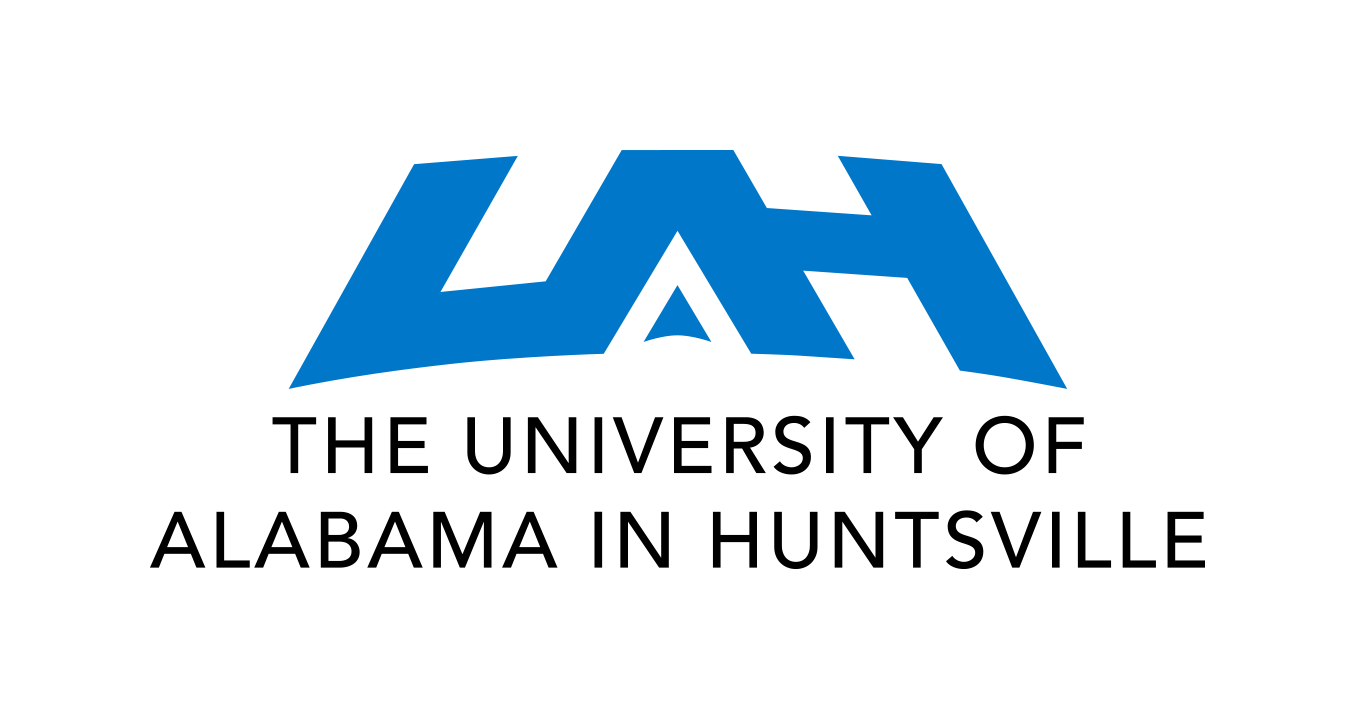 Second Suomi NPP Applications Workshop
Sundar A. Christopher
Dean, College of Science
Professor, Department of Atmospheric Science
The University of Alabama in Huntsville
sundar@nsstc.uah.edu
Welcome to Huntsville, AL
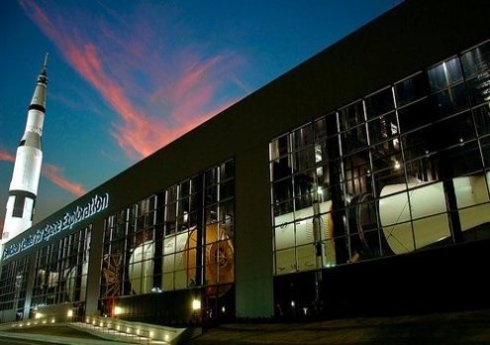 Huntsville Metropolitan Area : 500K
Cummings Research Park is the second largest in the nation – 4000 acres, 25000 employees
Redstone Arsenal
The University of Alabama in Huntsville
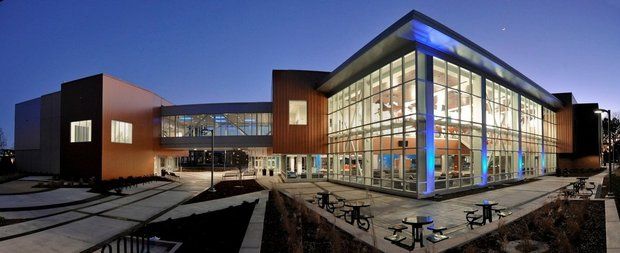 7500 students
Tier 1 University 
4 Programs in NSF Top Ten : $100M Research
Engineering, Science, Business, Liberal Arts, Nursing and now Education, Honors Colleges
UAH Strategic Plan
Partnerships
Aerospace and Systems Engineering
Biotechnology
Cybersecurity and Big Data
Earth, Atmospheric, and Space Science and 
Gaming and Entertainment Arts
NASA
NOAA
UAH
Research
Park
National/
International
NSSTC
Vibrant NASA, NOAA, UAH collaborations
Top ten Atmospheric Science Department
A new program in Space Science
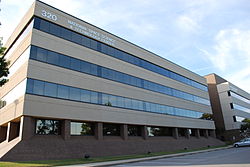 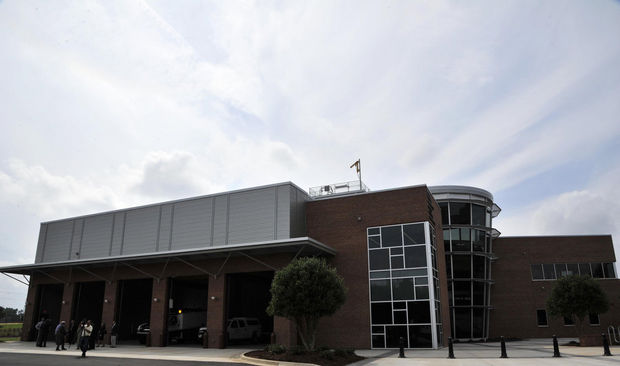 SWIRLL
Severe Weather Institute for Radar and Lightning Lab
NPP Research
Excellent NPP Work at NSSTC – Aerosol, Air Quality, Public Health, Climate, Disasters, Ecological Forecasting, Weather, Climate, Data Systems
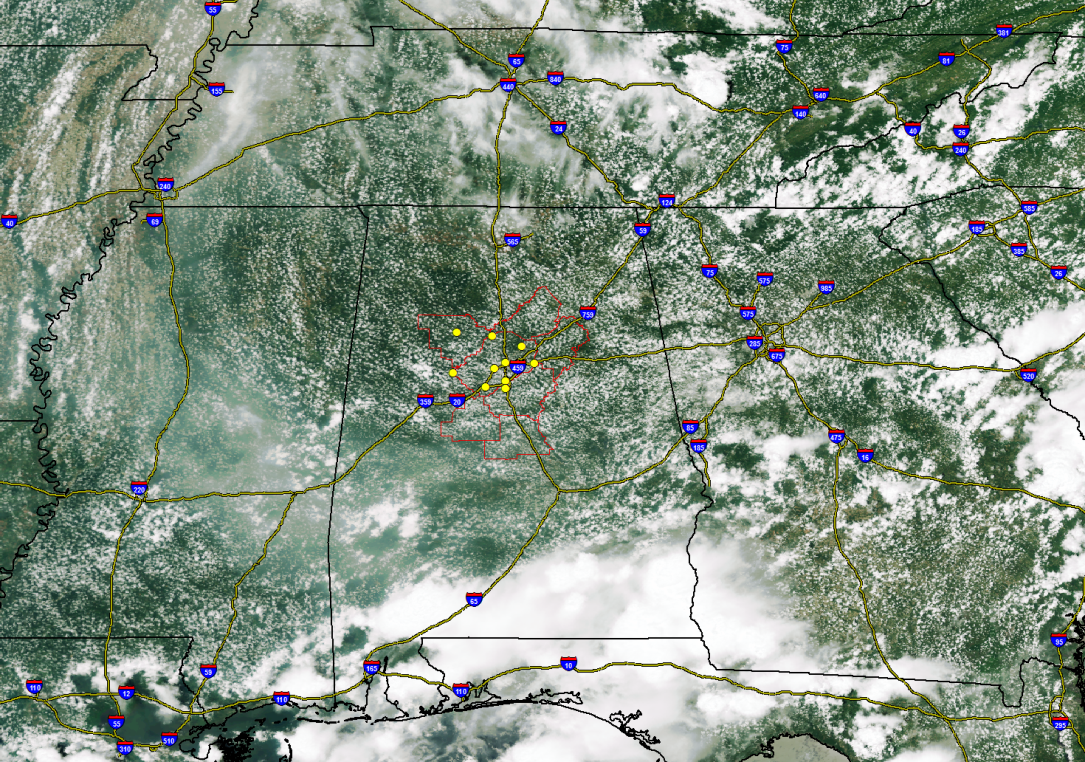 Aerosol
Birmingham
Alabama
Summary
Again, Welcome to Huntsville and please make sure that you experience Alabama Hospitality and of course world famous BBQ!
Back Up Slides
VIIRS Examples
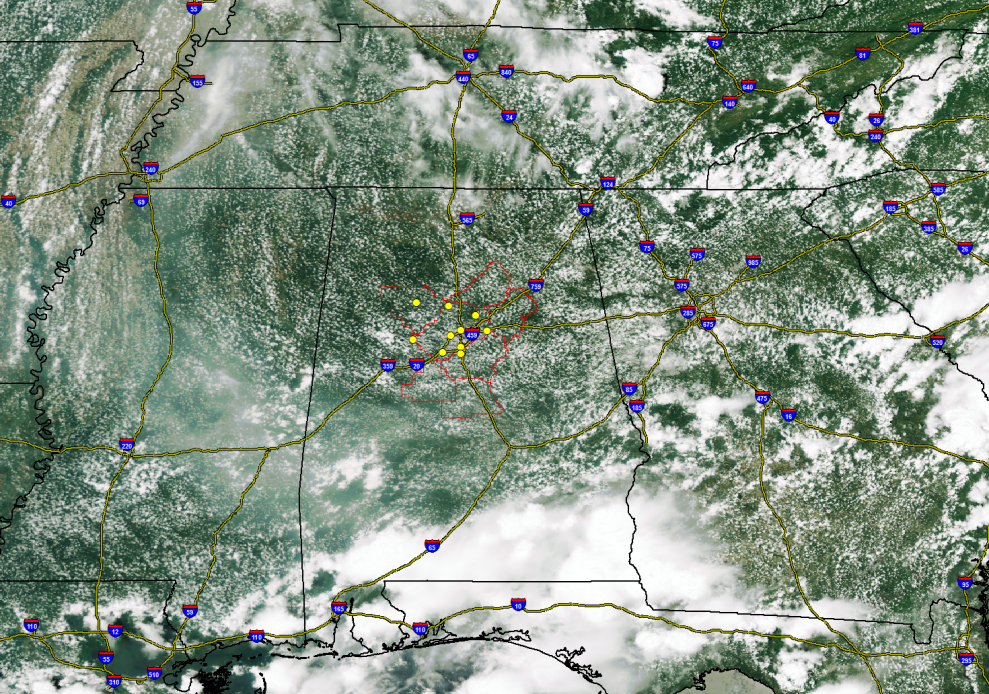 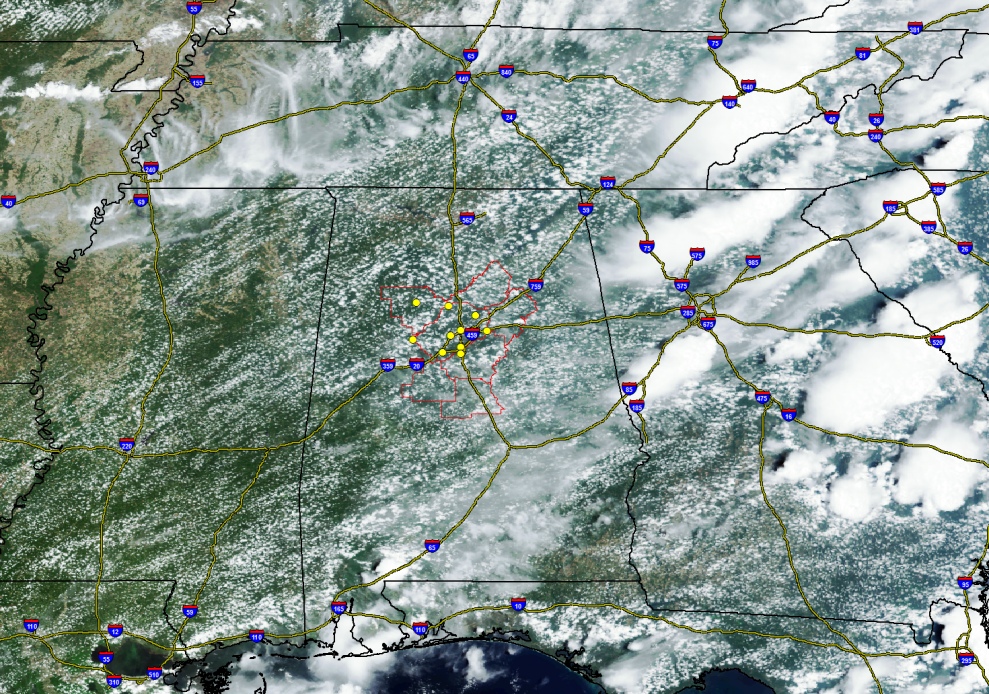 June 26, 2013
June 23, 2013
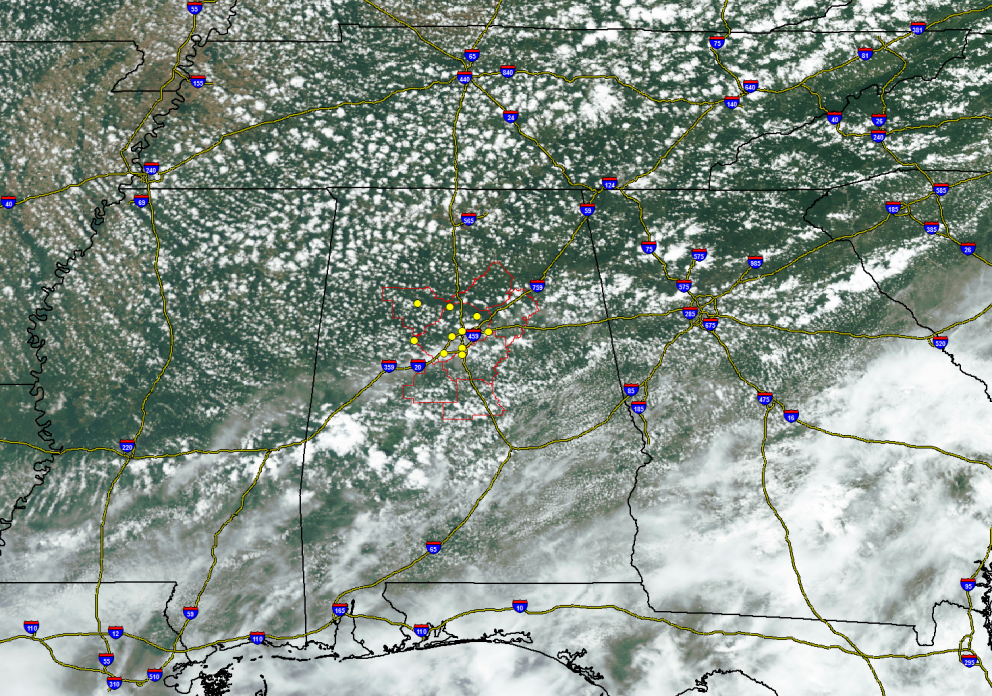 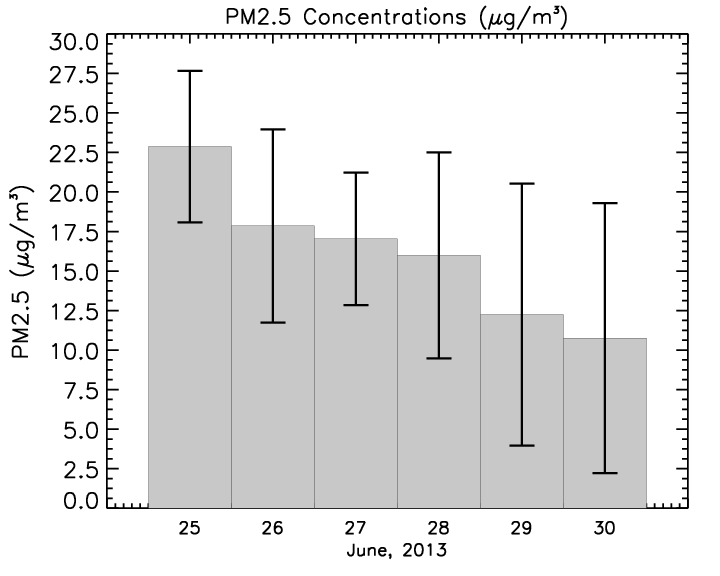 June 29, 2013